Trinity (ɒƨi⅃ ɒnoM)
Lafrançaise
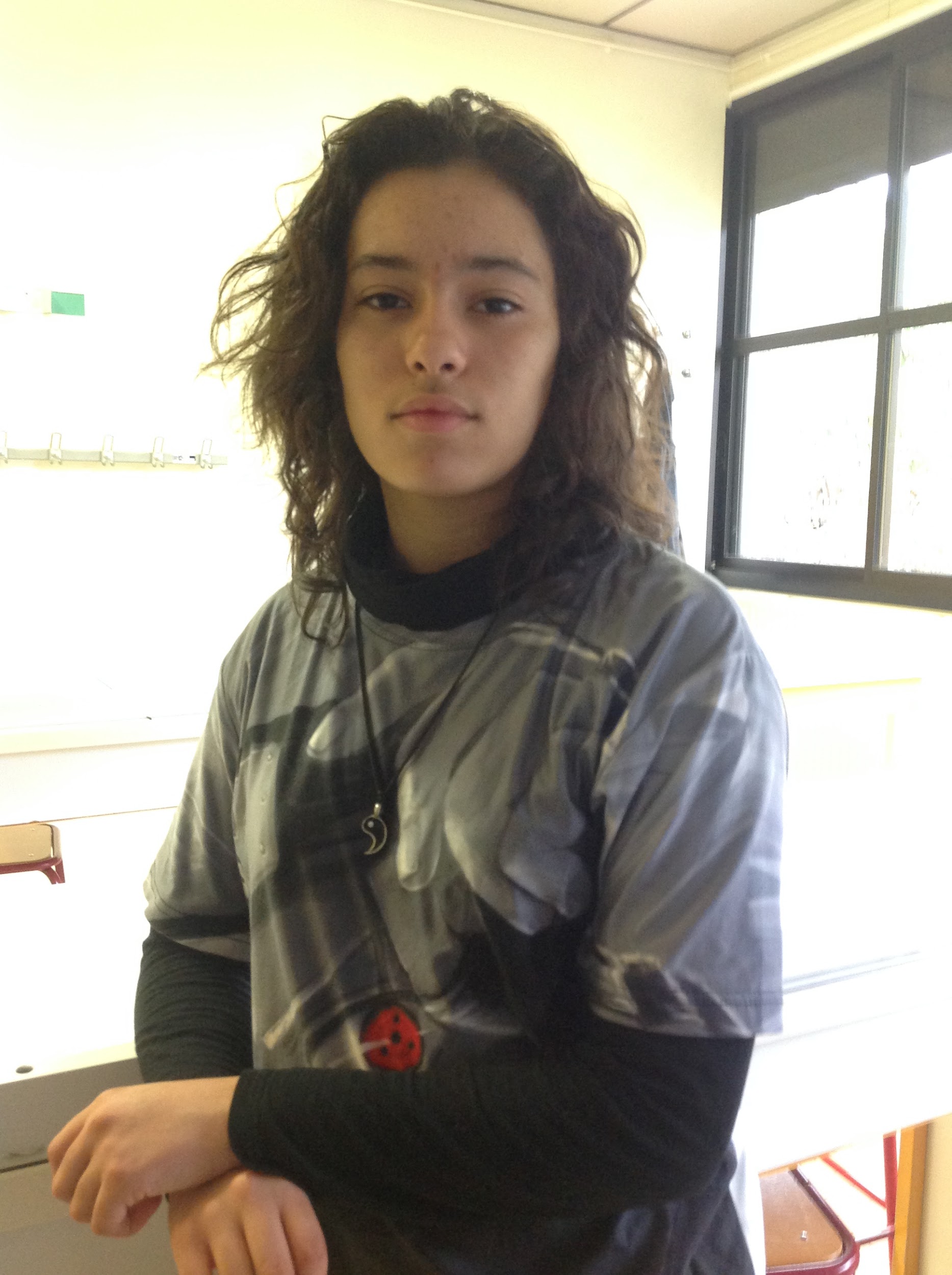 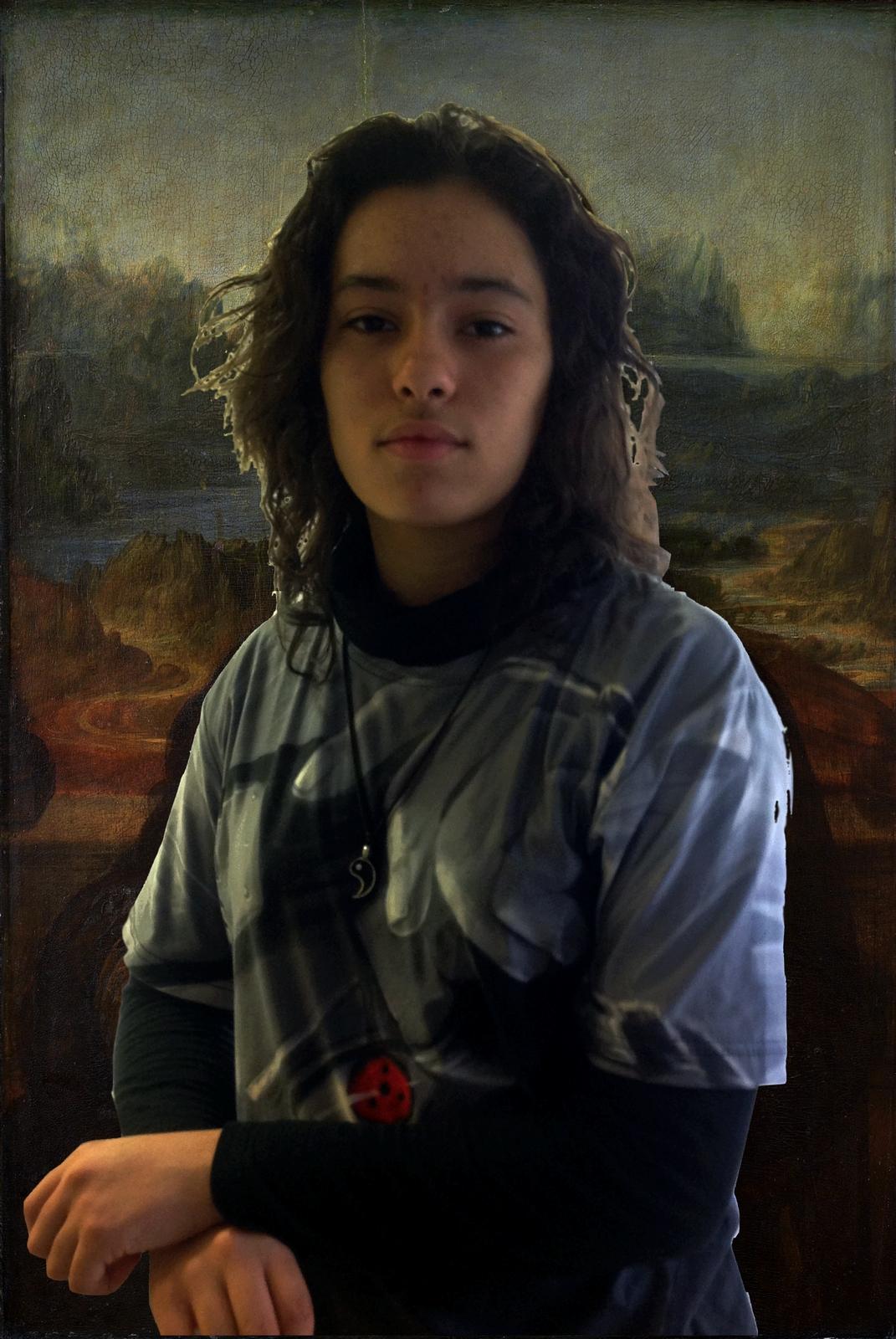